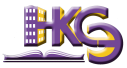 МИНИСТЕРСТВО ОБРАЗОВАНИЯ,  НАУКИ  И МОЛОДЕЖНОЙ ПОЛИТИКИ КРАСНОДАРСКОГО КРАЯ                                                                                                       Государственное автономное профессиональное образовательное учреждение Краснодарского края                                                                                                       «НОВОРОССИЙСКИЙ КОЛЛЕДЖ СТРОИТЕЛЬСТВА И ЭКОНОМИКИ»                                                                                                                                      (ГАПОУ КК «НКСЭ)
«Методическое сопровождение организации 
и проведения региональных и национального чемпионатов World Skills Russia по компетенции «Сантехника и отопление»
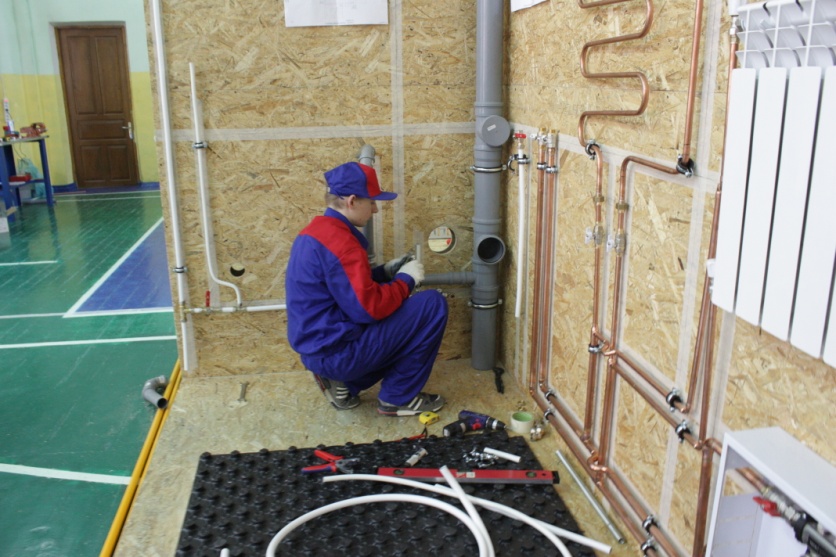 Авторы:
Дубровская Татьяна Владимировна, преподаватель
Глуменко Олеся Викторовна, преподаватель
Балабанова Олеся Викторовна, преподаватель
Ребрина Эмилия Михайловна, заместитель директора колледжа по учебно-методической работе
Актуальность работы:  практическая направленность конкурсов профессионального мастерства WorldSkills позволяет готовить востребованных, компетентных специалистов рабочих специальностей в соответствии с международными стандартами, способствуя инвестиционной привлекательности региона
     В методической разработке поэтапно прописана технология построения работы по подготовка и проведению конкурсов профессионального мастерства WorldSkills.
Новизна: Систематизация в виде технологической карты – инструкции  опыта проведения чемпионатов World Skills Russia по компетенции «Сантехника и отопление».
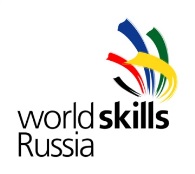 Методическая разработка выполнена на основании проведенных региональных и национального чемпионата World Skills Russia, которые организовывались в соответствии со следующей документацией:
1) Нормативно-правовые документы РФ:
Распоряжение Правительства РФ No1987-р от 08.10.2014;
Перечень поручений по реализации Послания Президента Федеральному собранию 4 декабря 2014;
Постановление Правительства РФ № 192 от 05.05.2015;
Распоряжение Правительства №366-р от 5 марта 2015 о плане мероприятий, направленных на популяризацию рабочих и инженерных профессий;
Нормативные правовые акты по развитию Движения WorldSkills в Российской Федерации.
2) Нормативные документы WorldSkills Россия:
Положение об ассоциированном членстве;
Устав Союза "Агенство развития профессиональных сообществ и рабочих кадров "Ворлдскиллс Россия";
Кодекс этики движения WorldSkills Russia;
Регламент соревнований WSR (WORLDSKILLS RUSSIA);
О переименовании чемпионатов в рамках Движения "Ворлдскиллс";
Письмо WorldSkills "Об изменении возраста";
Выписка из протокола;
Письмо № 492/ВСР от 31.08.2016 "Об утверждении нормативных документов по проведению Региональных чемпионатов "Молодые профессионалы" (WorldSkills Russia);
Приказ №65/1 от 27.07.16 "Об утверждении нормативных документов проведению Региональных чемпионатов "Молодые профессионалы" (WorldSkills Russia);
Требования к организации и проведению Региональных чемпионатов "Молодые профессионалы" (WorldSkills Russia);
Методические рекомендации к Требованиям к организации и проведению Региональных чемпионатов "Молодые профессионалы" (WorldSkills Russia);
Приложения к методическим рекомендациям.
Преимущества и практическая значимость конкурсной работы:
Возможность использования методической разработки учебными заведениями, делающим первые шаги на пути к проведению чемпионатов World Skills по компетенции «Сантехника и отопление» и не только по данной компетенции,  так как содержит практический опыт проведения конкурса.
Данная методическая разработка позволяет подготовить и провести чемпионаты World Skills с привлечением молодых инициативных людей в возрасте от 16 до 22 лет, с повышением их профессиональных и конкурентноспособных качеств.
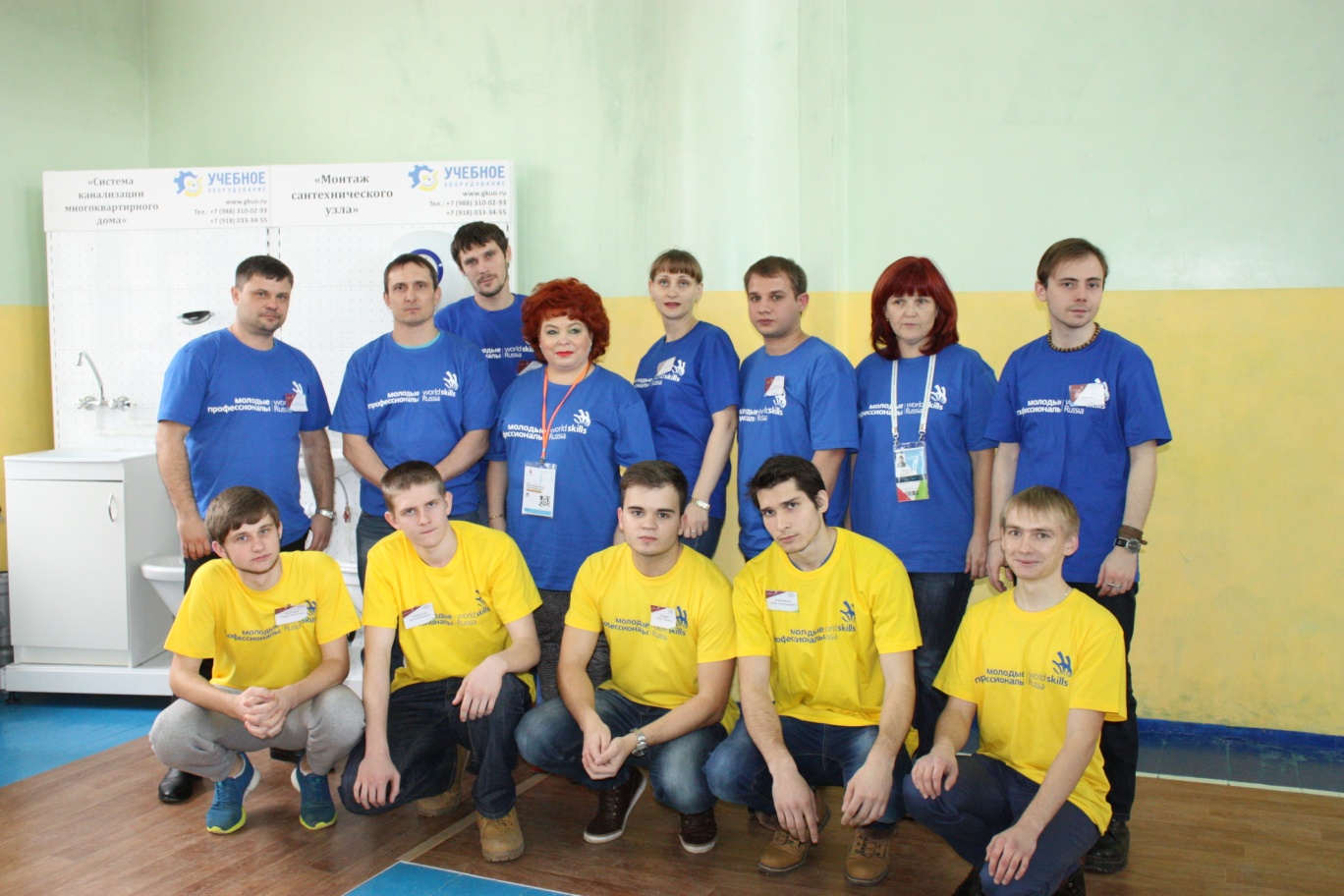 В работе отражена структура подготовки и проведения конкурса профессионального мастерства, подробно рассмотрены все этапы
ВЫВОДЫ
1. Данная методическая разработка предназначена для мастеров производственного обучения и преподавателей, принимающих участие в подготовке студентов к конкурсам WorldSkills.
2.  В работе  представлен  апробированный опыт подготовки и проведения конкурсов  WorldSkills в соответствии с нормативными документами (техническое описание, конкурсное задание, инфраструктурный лист, итоговые протоколы по компетенциям, а также Программа проведения Регионального чемпионата по стандартам WSR, которая включает меры по размещению и питанию всех участников соревнований, их доставку к месту проведения соревнований и проживания, ежедневную программу и иных мероприятий. 
3. Методическая разработка своевременна и актуальна, поскольку включает в процесс проведения и оценивания конкурсных заданий представителей работодателей и проведение всех конкурсных заданий проходит  в условиях, приближенных к реальным. 
4. При использовании разработки учебные заведения среднего профессионального образования получают возможность  иметь представление об оснащении учебного процесса новым оборудованием  по специальностям  укрупненной группы 08.00.00 «Техника и технологии строительства» по современным передовым технологиями, обеспечивающим успешную адаптацию  студентов к работе в реальных условиях. 
5. Правильная организация чемпионатов привлечет целевую аудиторию школьников, представителей бизнес сообщества, представителей органов местных и региональных образований. Так как при проведении чемпионатов большую роль играют социальные партнеры WorldSkills, учебные заведения имеют возможность тесного сотрудничества при организации производственной и учебной практик.